Welcome to the Delft-FEWS Community
1
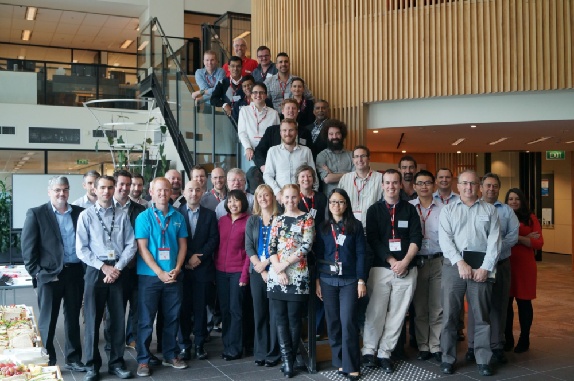 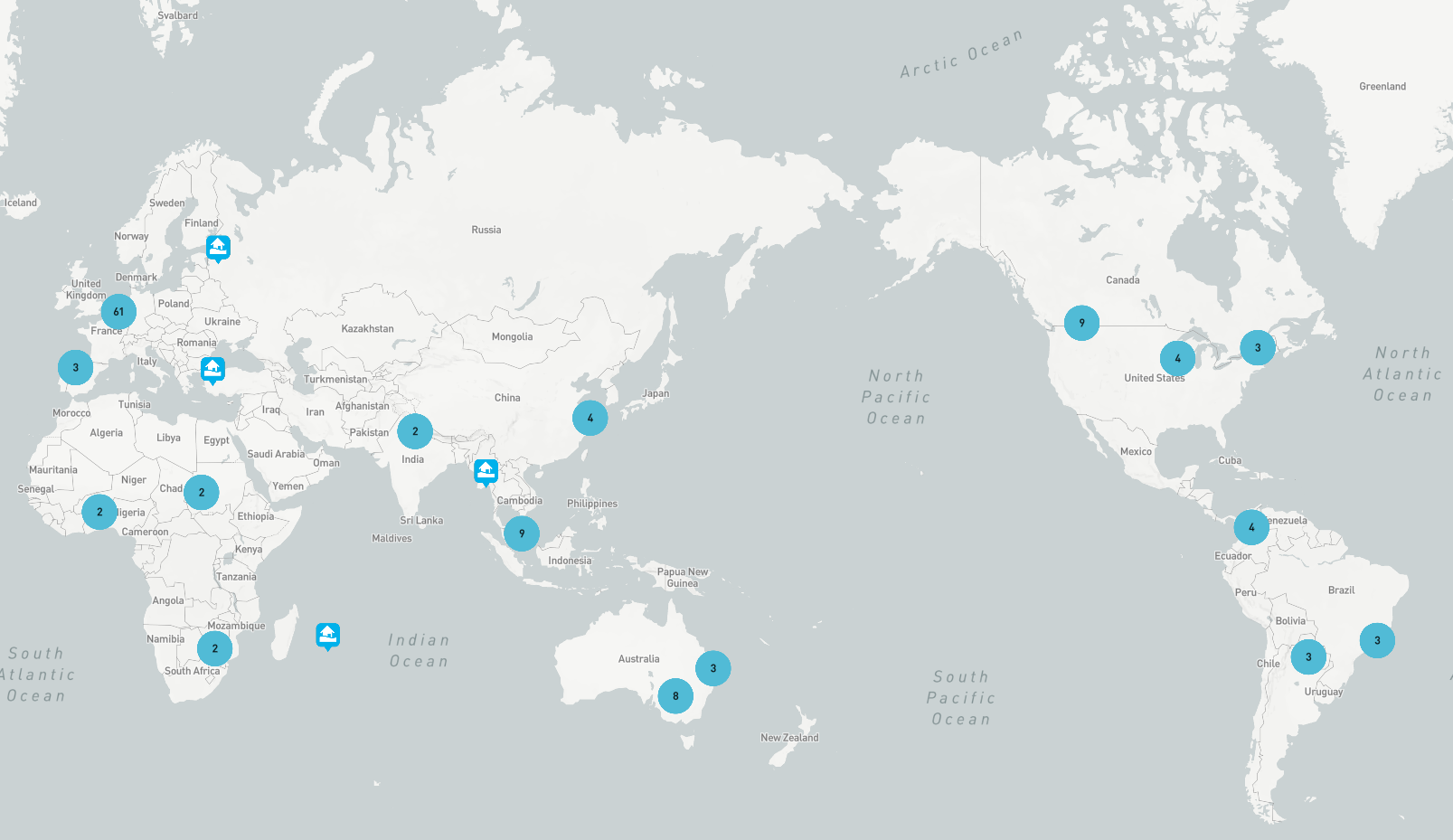 Delft-FEWS Australian User Days 2014
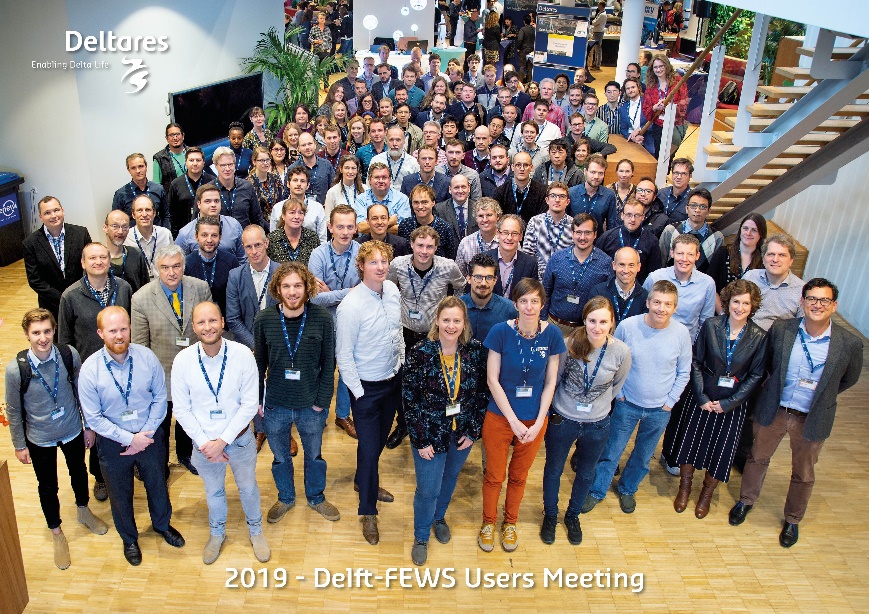 Delft-FEWS Map of the world
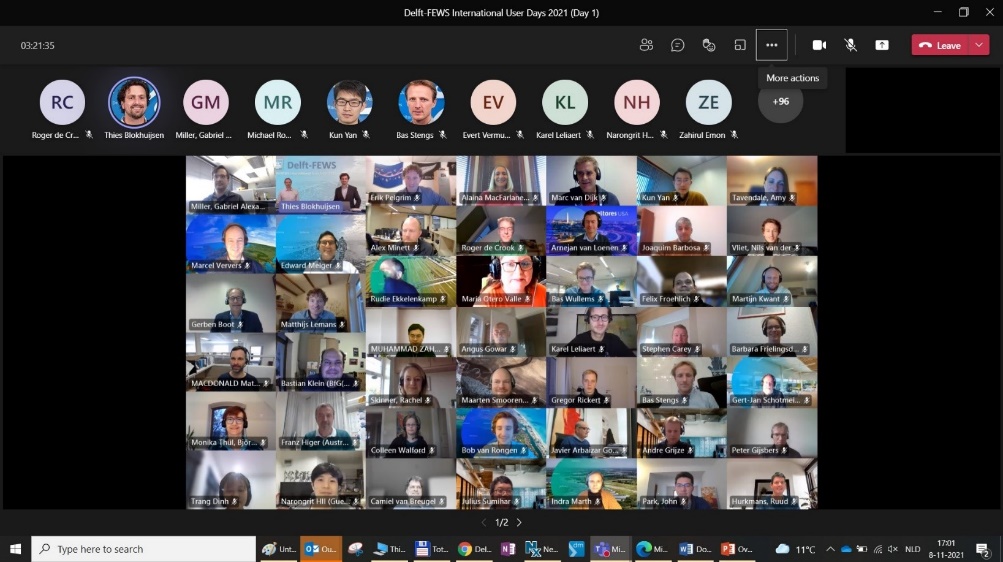 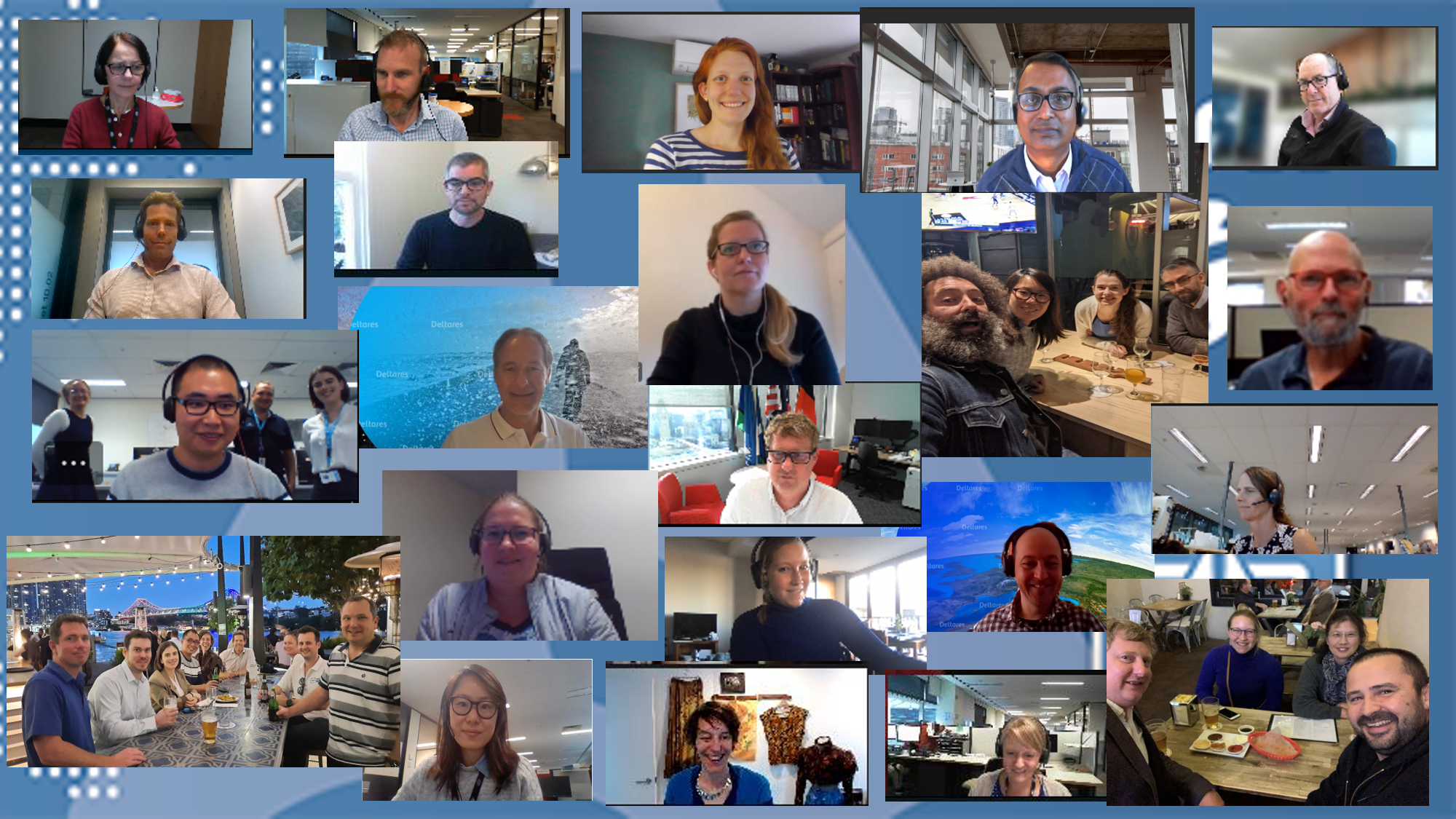 Delft-FEWS International User Days 2019
Delft-FEWS International User Days 2021
An initiative of the Delft-FEWS Community Strategy Board
2
Welcome (Ian Clayton - Environment Agency (UK)

Update on FEWS Releases and Plans (Gerben Boot – Deltares)

FEWS Talk (Gabe Miller – Tennessee Valley Authority (USA)

Community Breakout (The FEWS Community)
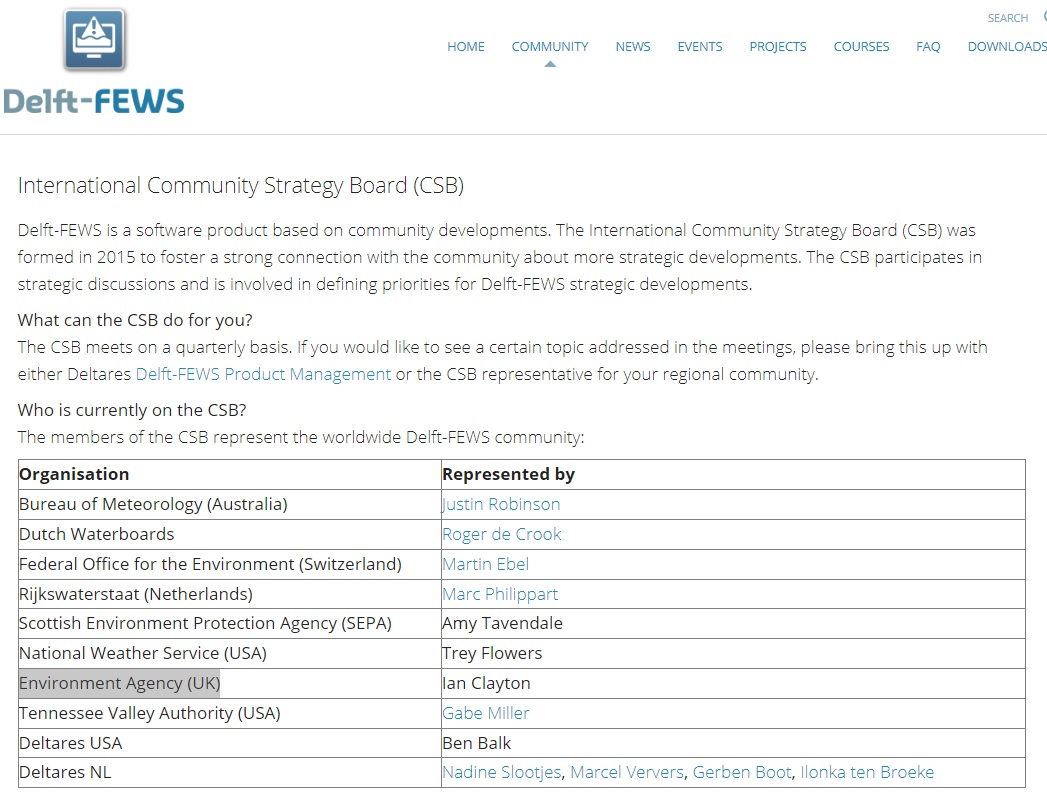 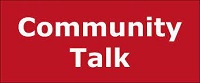 Gabe Miller

TVA FEWS System and the Open Archive
Photo: Jason O’Brien/EPA
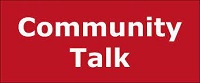 Now to meet the community
Two questions to start the discussions

We’re interested in exploring what makes FEWS work for you as a user and for your organisation.
The Delft-FEWS community..

What is your favourite or most prominent feature in FEWS?
How does your organization use (or would like to use) the FEWS Archive?